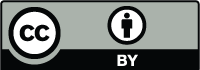 Architectures for Transport Infrastructure Monitoring in Smart Cities
Dr. Ingo Simonis
Director, Interoperability Programs & Science, OGC
March 2015
© 2015 Open Geospatial Consortium
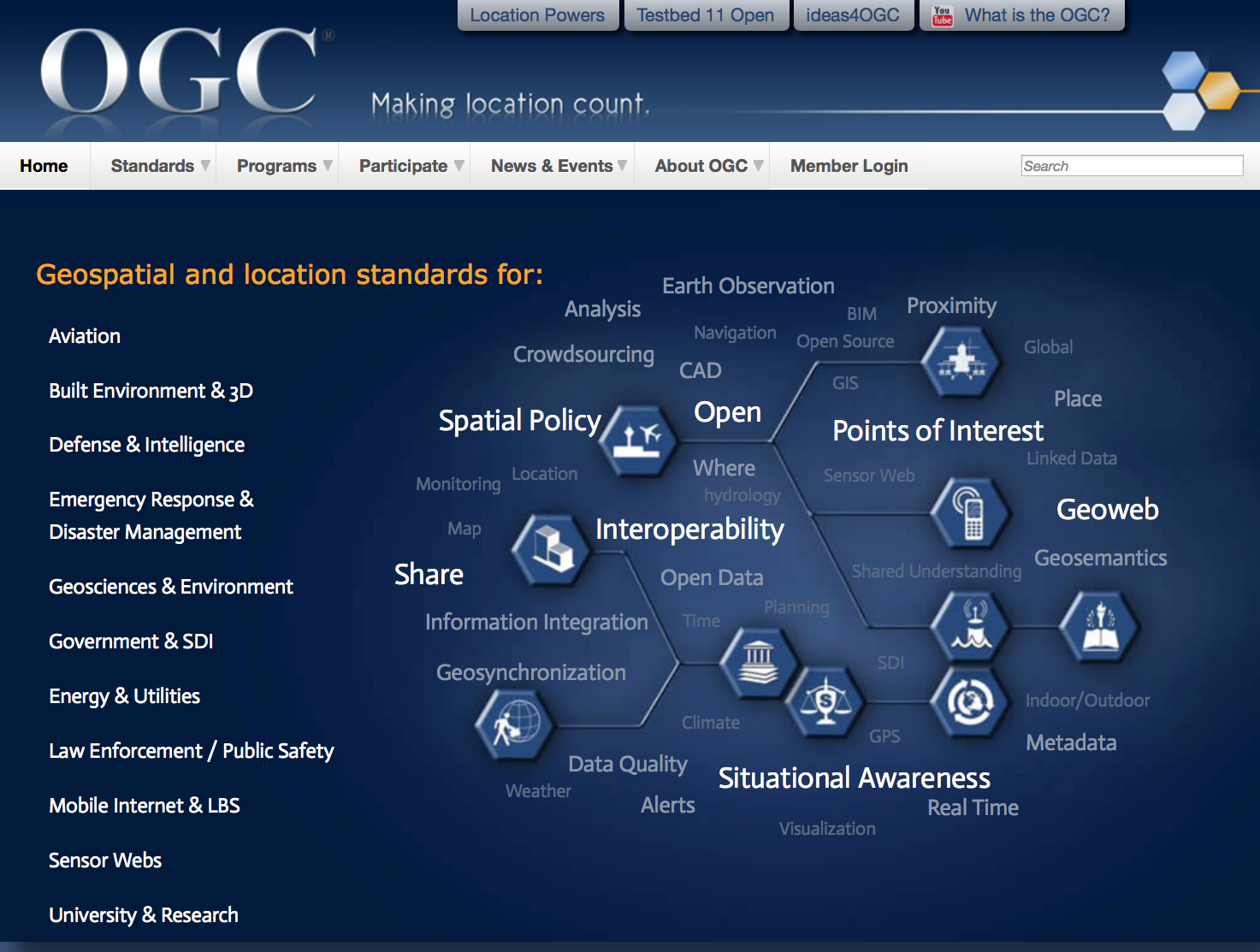 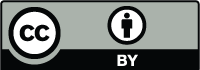 Open Geospatial Consortium (OGC)
Gegründet 1994
not for profit 
Konsens-basiert
35+ OGC Standards
OGC Standards in mehreren hundert Softwareprodukten implemetiert 
Große, weltweite Nutzer- und Entwicklercommunity
499 Mitglieder (Nov 2014)
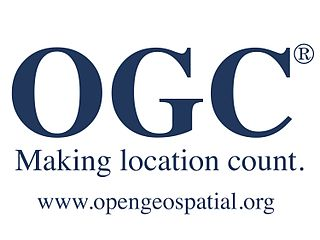 © 2014 Open Geospatial Consortium
2
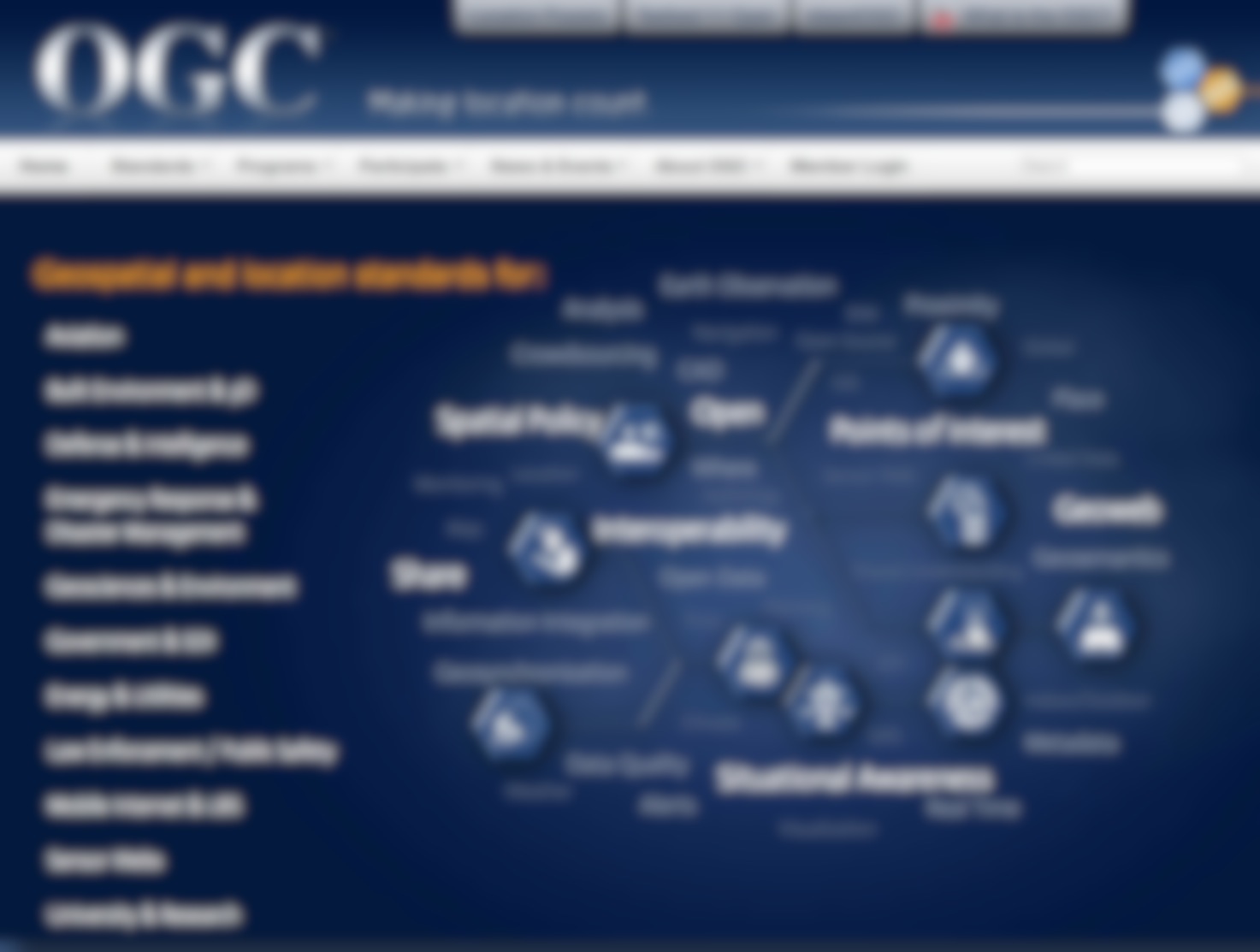 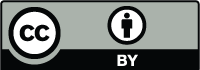 Open Geospatial Consortium (OGC)
1994
Gegründet 1994
not for profit 
Konsens-basiert
35+ OGC Standards
OGC Standards in mehreren hundert Softwareprodukten implemetiert 
Große, weltweite Nutzer- und Entwicklercommunity
499 Mitglieder (Nov 2014)
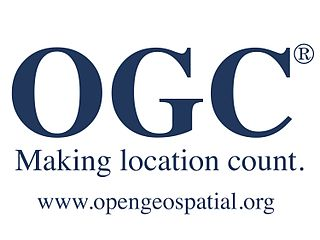 Not for profit
35+ Standards
500+ Members
Consensus driven
© 2014 Open Geospatial Consortium
3
3
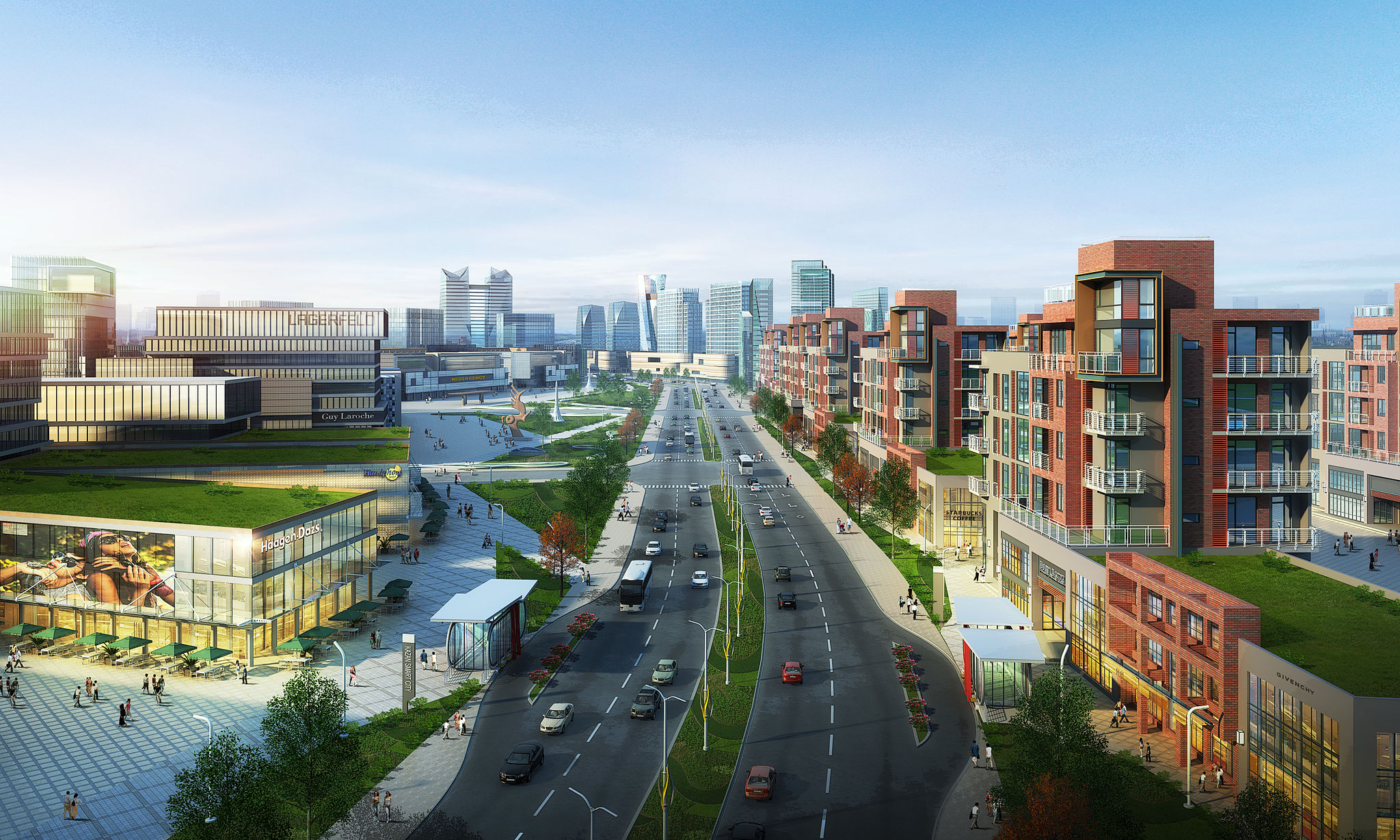 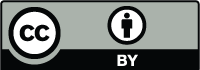 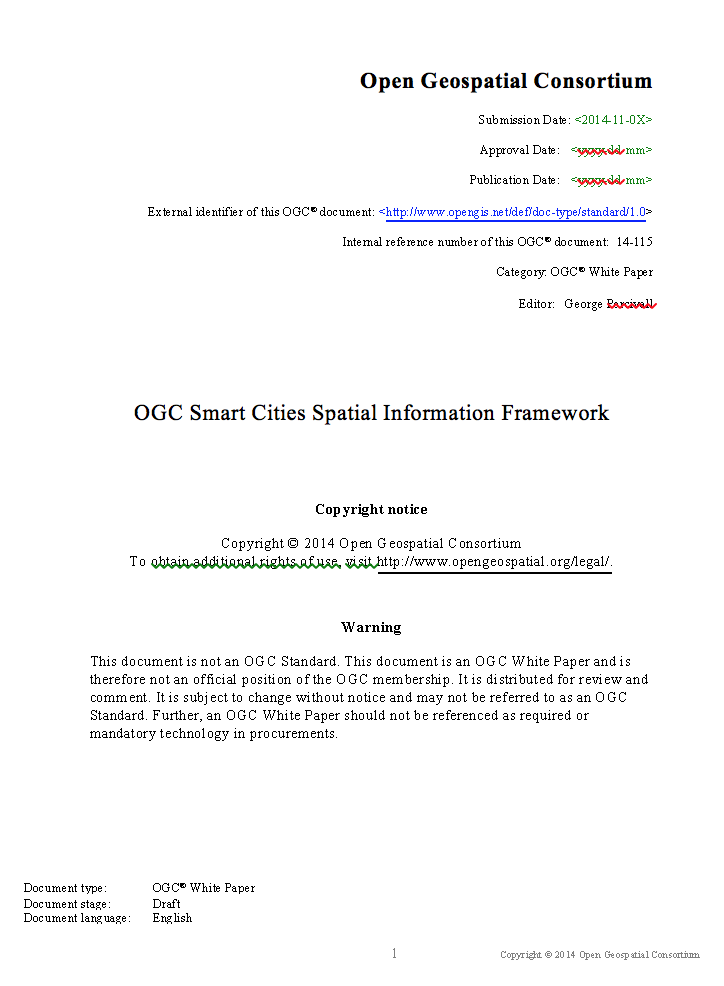 OGC.Smart.Cities
OGC 14-115: OGC Smart Cities Spatial Information Framework
© 2015 Open Geospatial Consortium
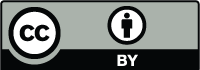 Smart City Indicators
Energy
Recreation
Water & Sanitation
Environment
Safety
Shelter
Telecom & innovation
Education
Solid Waste
Governance
Finance
Emergency Response
Transportation
Waste Water
Health
Urban Planning
Economy
defined by 
ISO 37120
© 2015 Open Geospatial Consortium
5
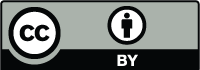 Vertical Pipes
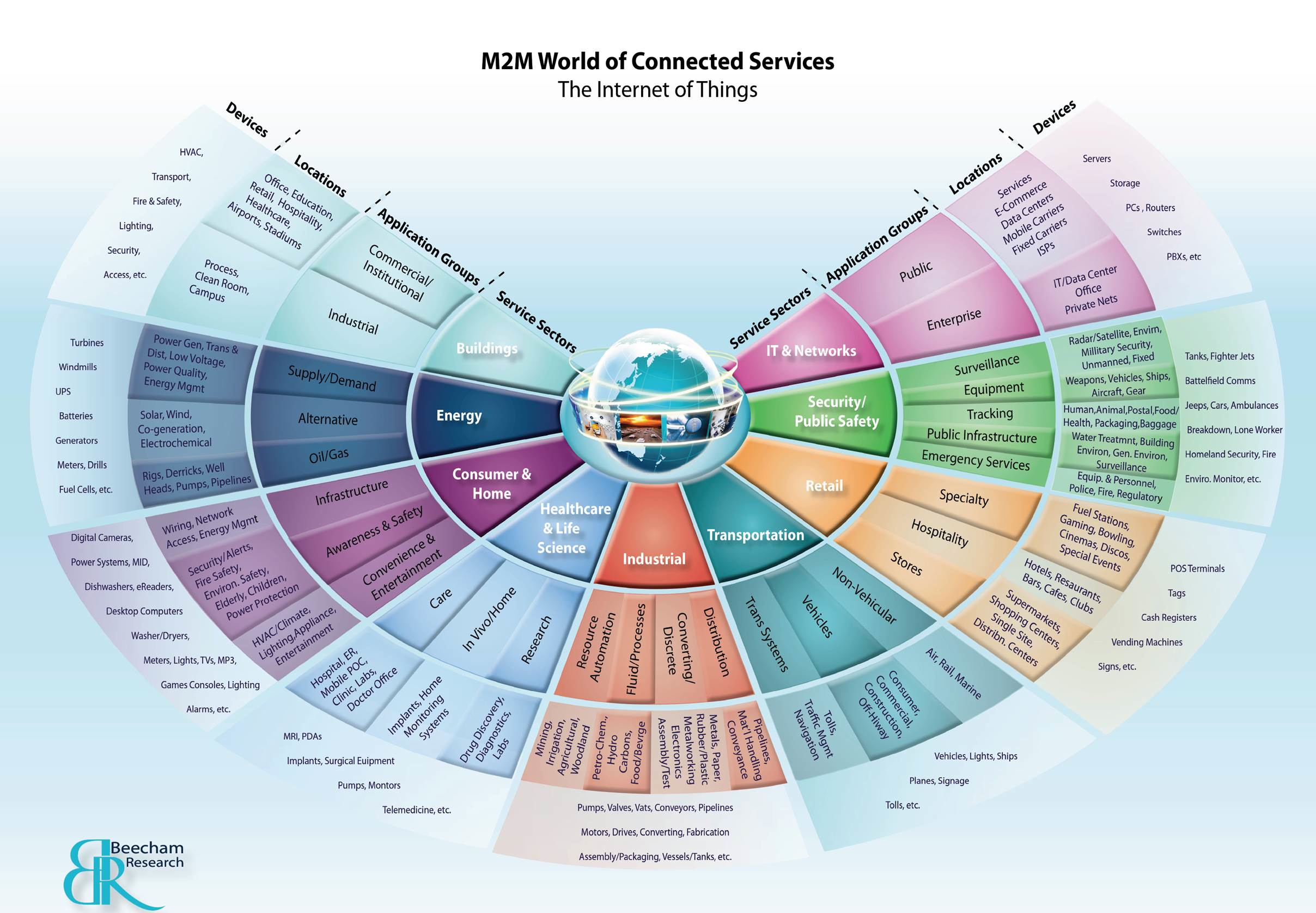 © 2014 Open Geospatial Consortium
6
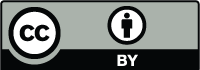 Transport Infrastructure
Administration
Improved information basis
Carrying Business
Efficient traffic
Companies
Integration with simulation models
Tourism
Increased safety
Emergency Services
Reduced environmental pollution
Citizens & Visitors
Improved networks
© 2015 Open Geospatial Consortium
7
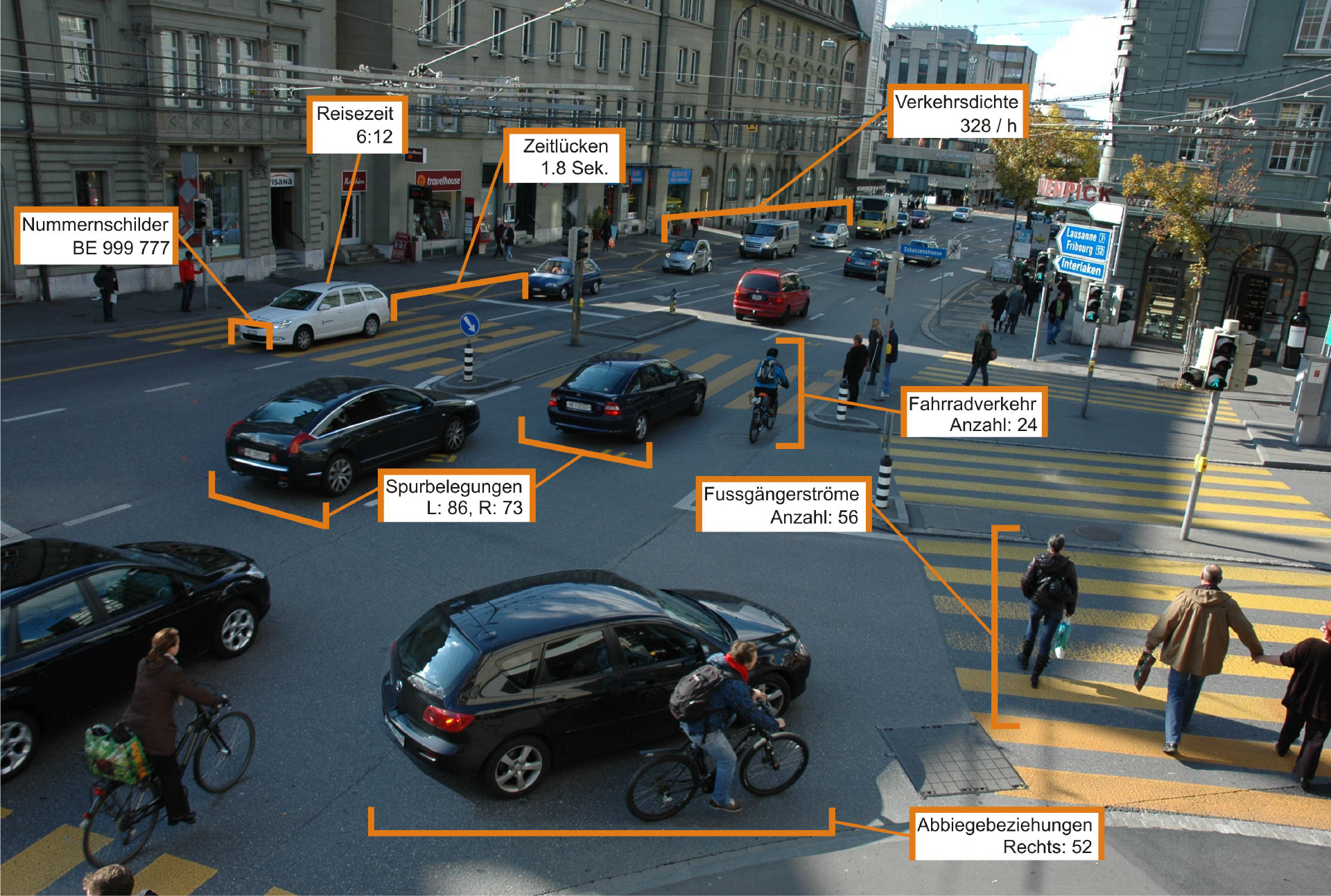 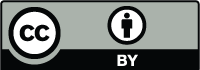 image by Swisstraffic.ch
© 2015 Open Geospatial Consortium
8
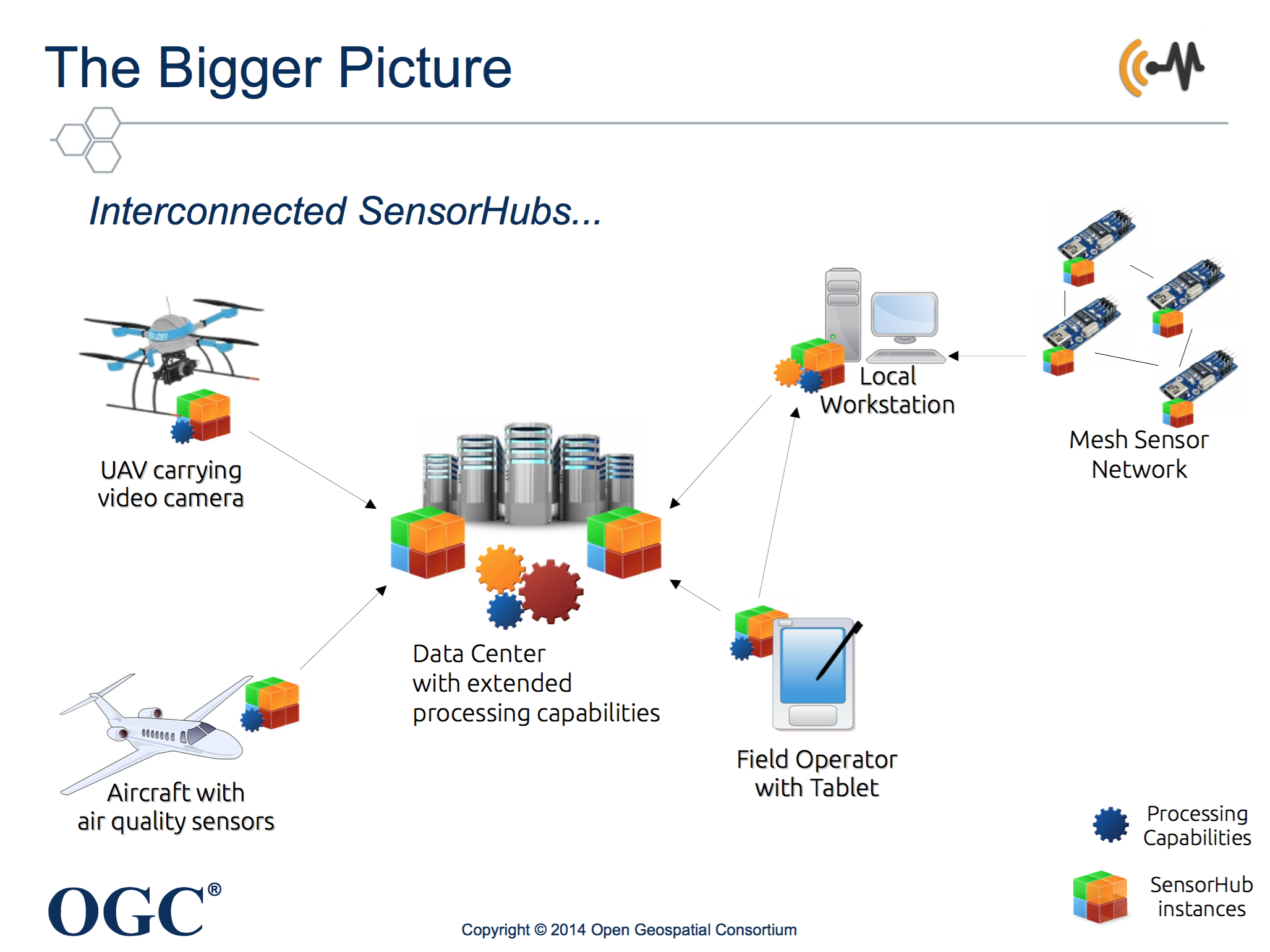 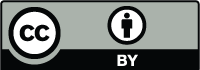 Combine and Process Observations
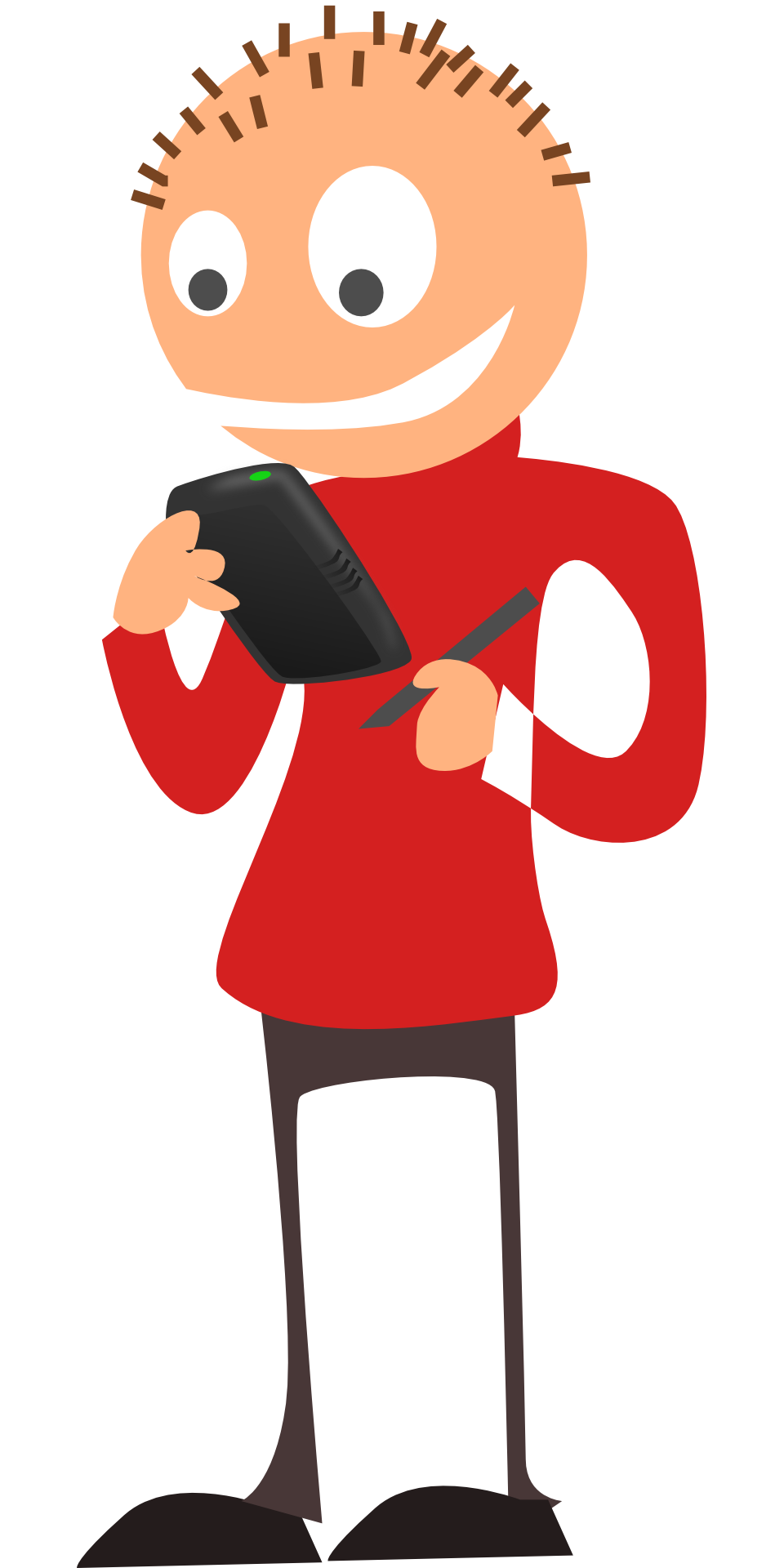 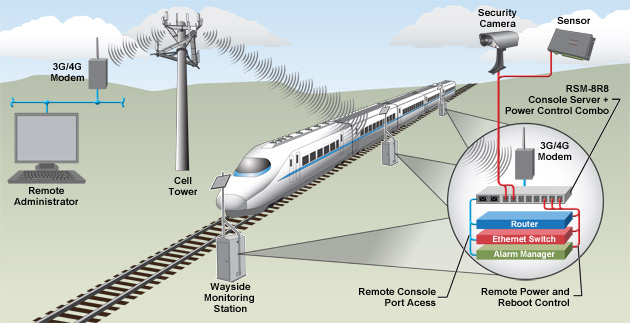 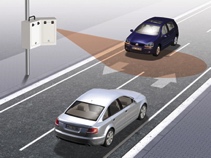 image by wti.com
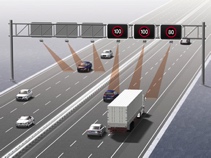 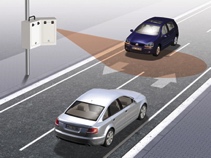 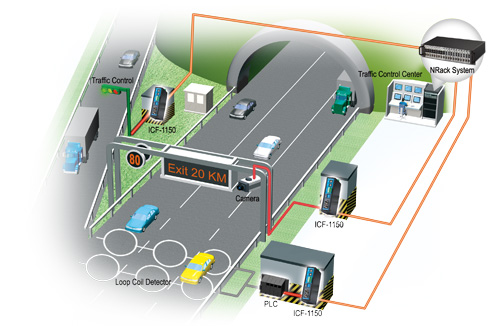 image by viatraffic.de
image by moxa.com
© 2015 Open Geospatial Consortium
© 2015 Open Geospatial Consortium
9
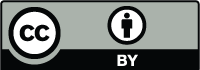 Smart Cities Enterprise Framework
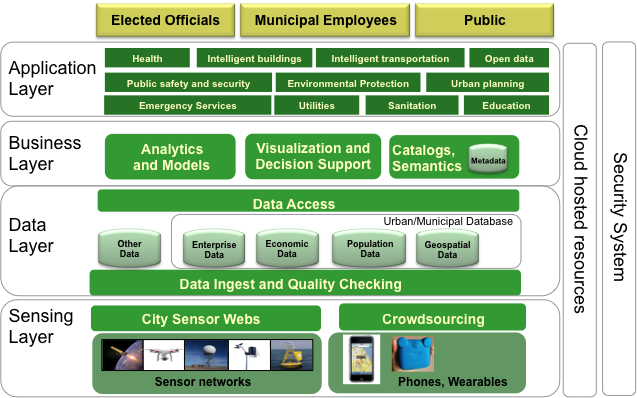 Based on the ITU Focus Group on Smart Sustainable Cities
© 2015 Open Geospatial Consortium
10
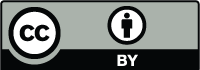 Key Services & Encodings
WFS
WCS
SOS
Data access services
retrieve and update information
allows selection & combination of data
supports various output formats



Processing services
Processing of data
Combination of spatial & non-spatial data
GML
JSON
KML
NetCDF
HDF,
BURF
GeoTIFF
WPS
TJS
© 2015 Open Geospatial Consortium
11
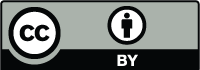 Key Services
CSW
Catalog services
discover, browse, query metada


Visualization 
rendering information
includes augmented reality


Workflows
orchestrate services into workflows
WMS
WMTS
KML
SLD
ARML
© 2015 Open Geospatial Consortium
12
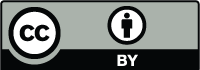 Data Models
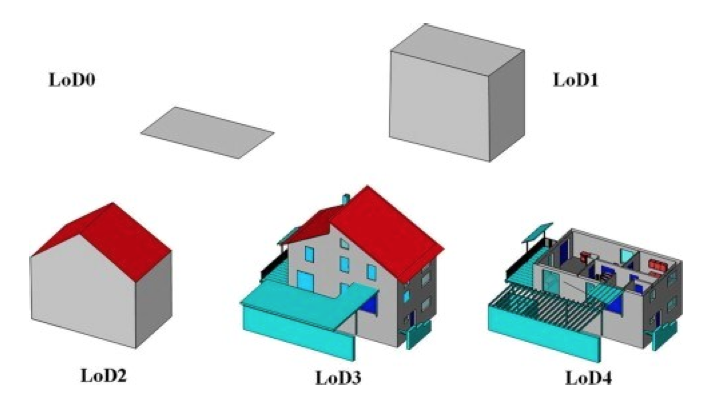 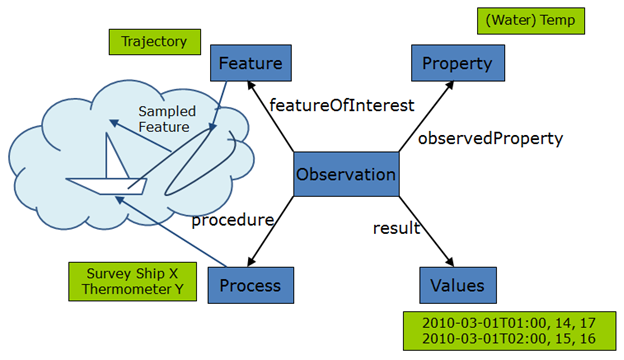 CityGML
IndoorGML
InfraGML
SensorML
Swe
Common
O&M
© 2014 Open Geospatial Consortium
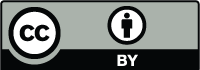 Smart Cities Enterprise Framework
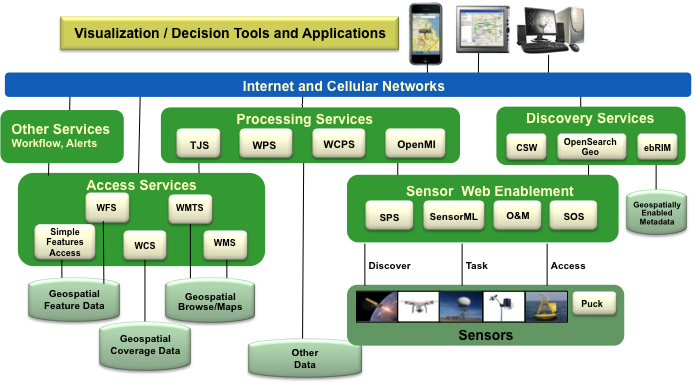 OGC Services Architecture for interoperable access and processing of geospatial information for decision support
© 2015 Open Geospatial Consortium
14
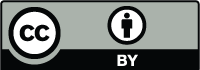 Towards a Spatial Information Architecture for Smart Cities
Understand complexity and opportunities
Urban Planning, 3D Information Management, Sensor Web Enablement, Land and Infrastructure,…
Run interoperability initiatives

Develop best practices and profiles
data integration
identify and develop profiles
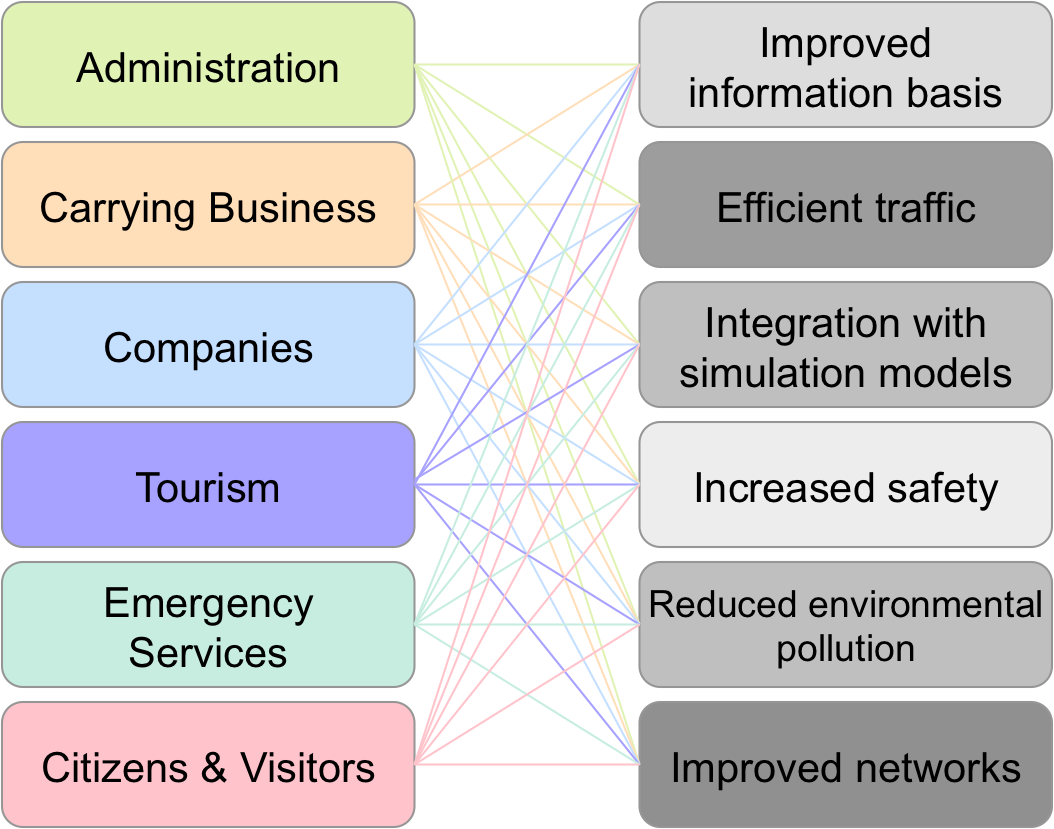 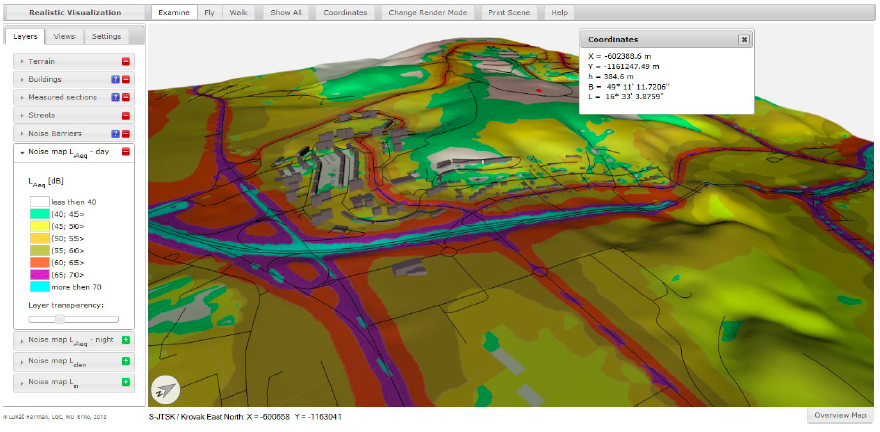 © 2015 Open Geospatial Consortium
15
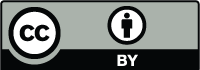 Towards a Spatial Information Architecture for Smart Cities
Coordination with other Standardization Development Organizations
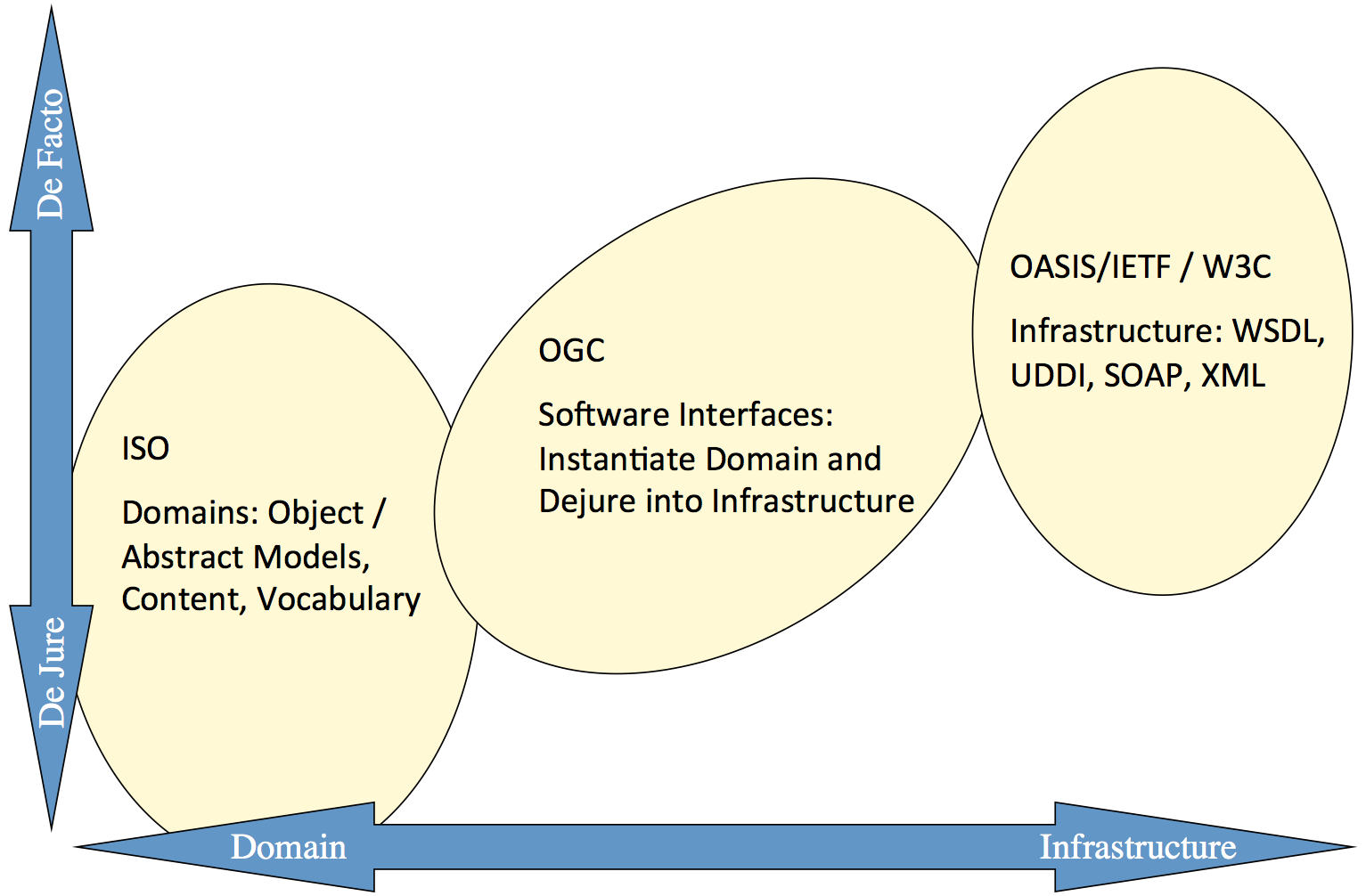 © 2015 Open Geospatial Consortium
16
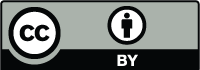 Pilots, Plugfests, CSA, R&D
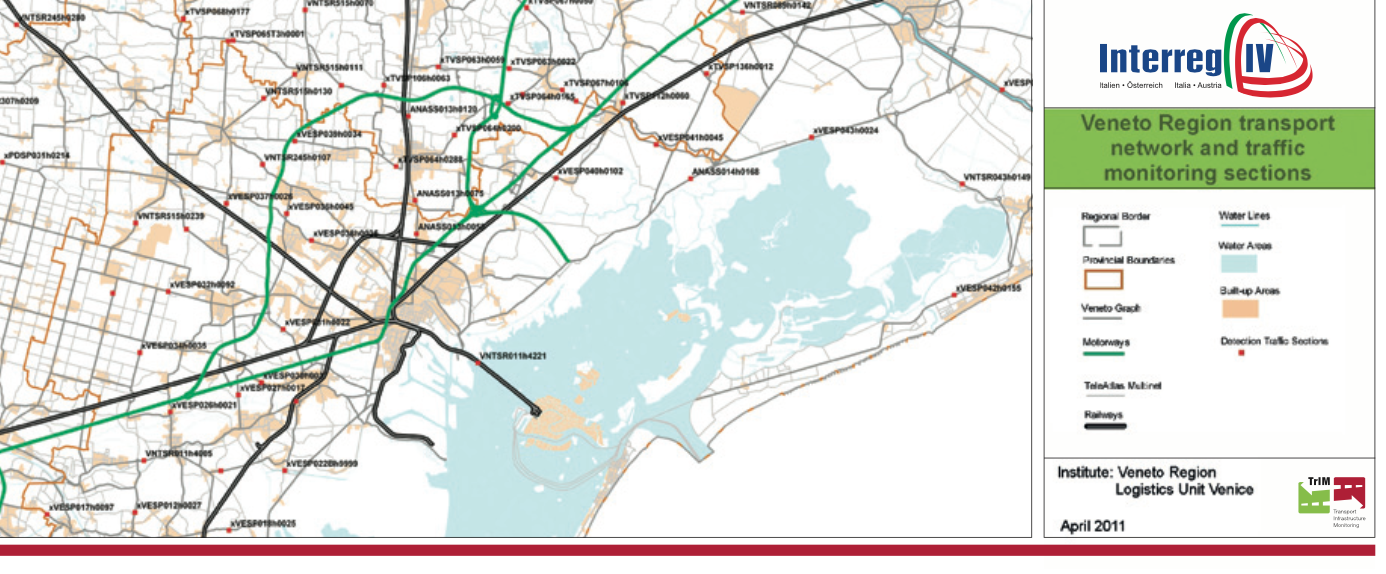 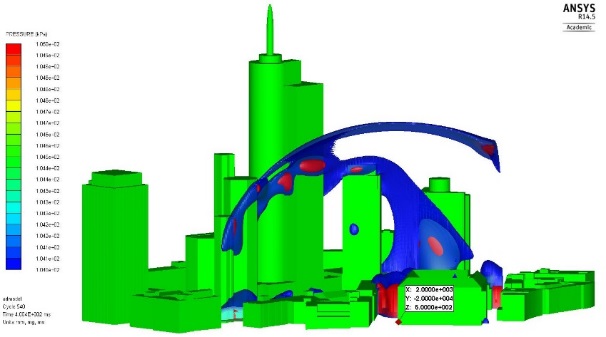 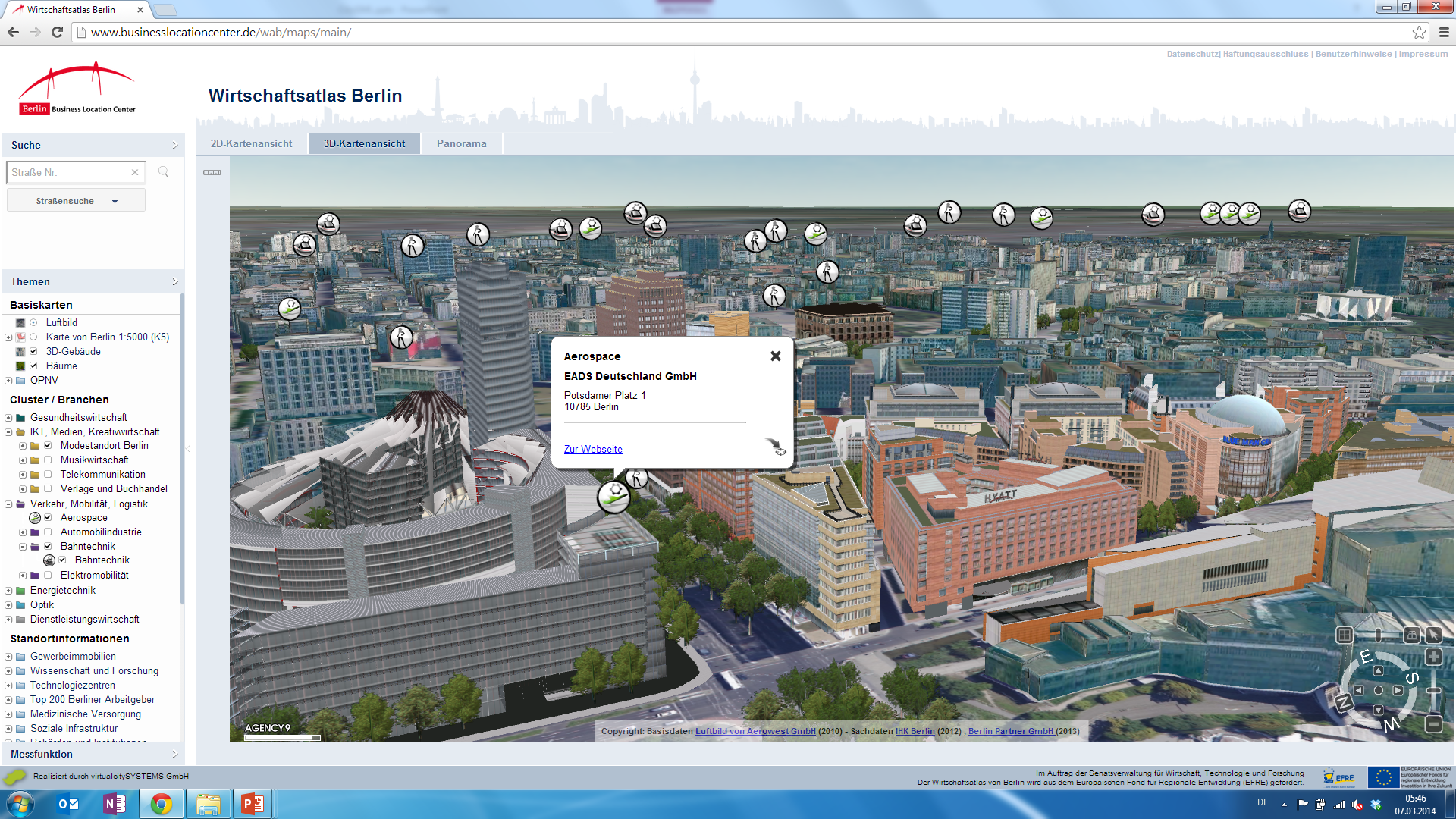 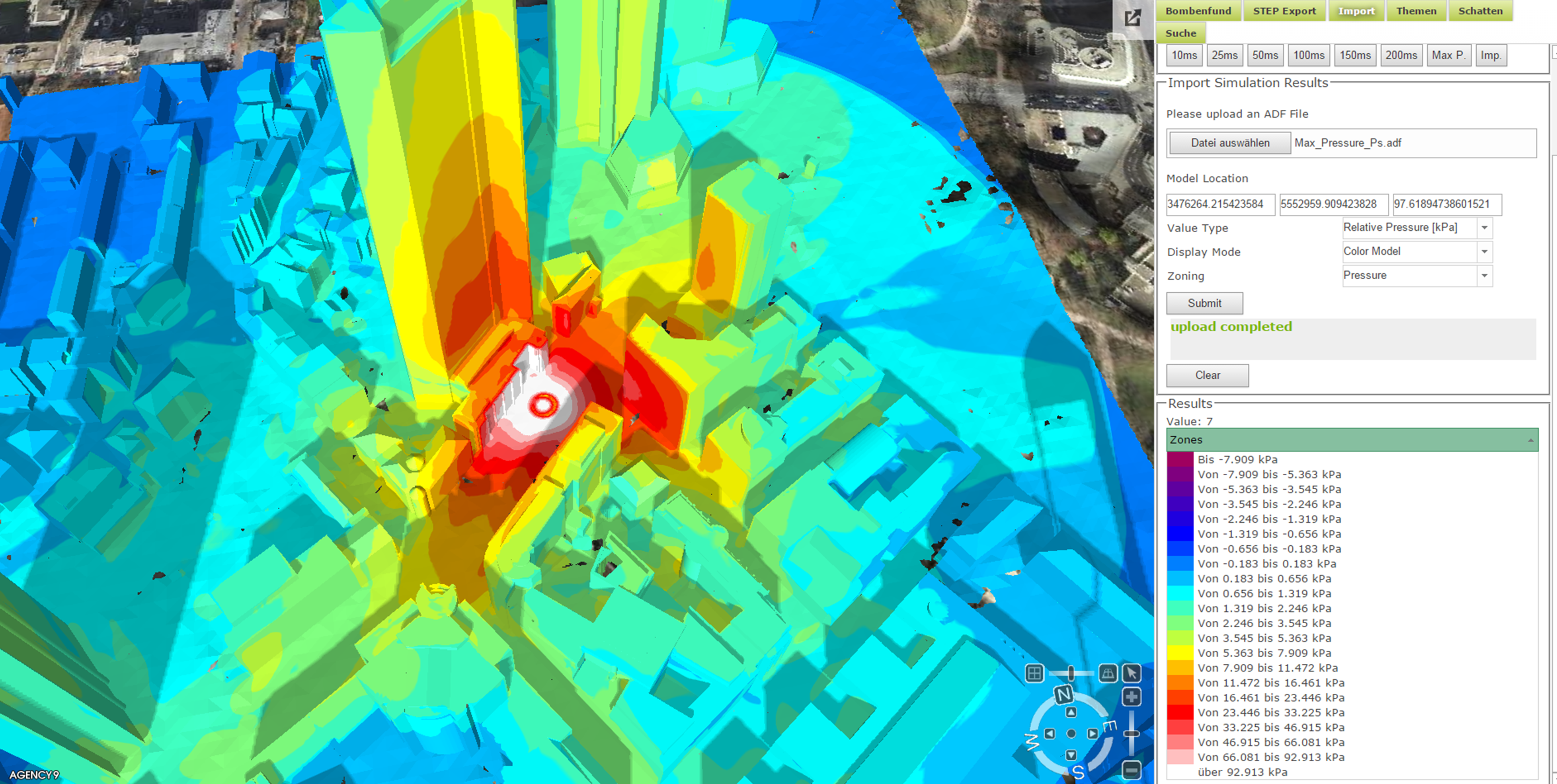 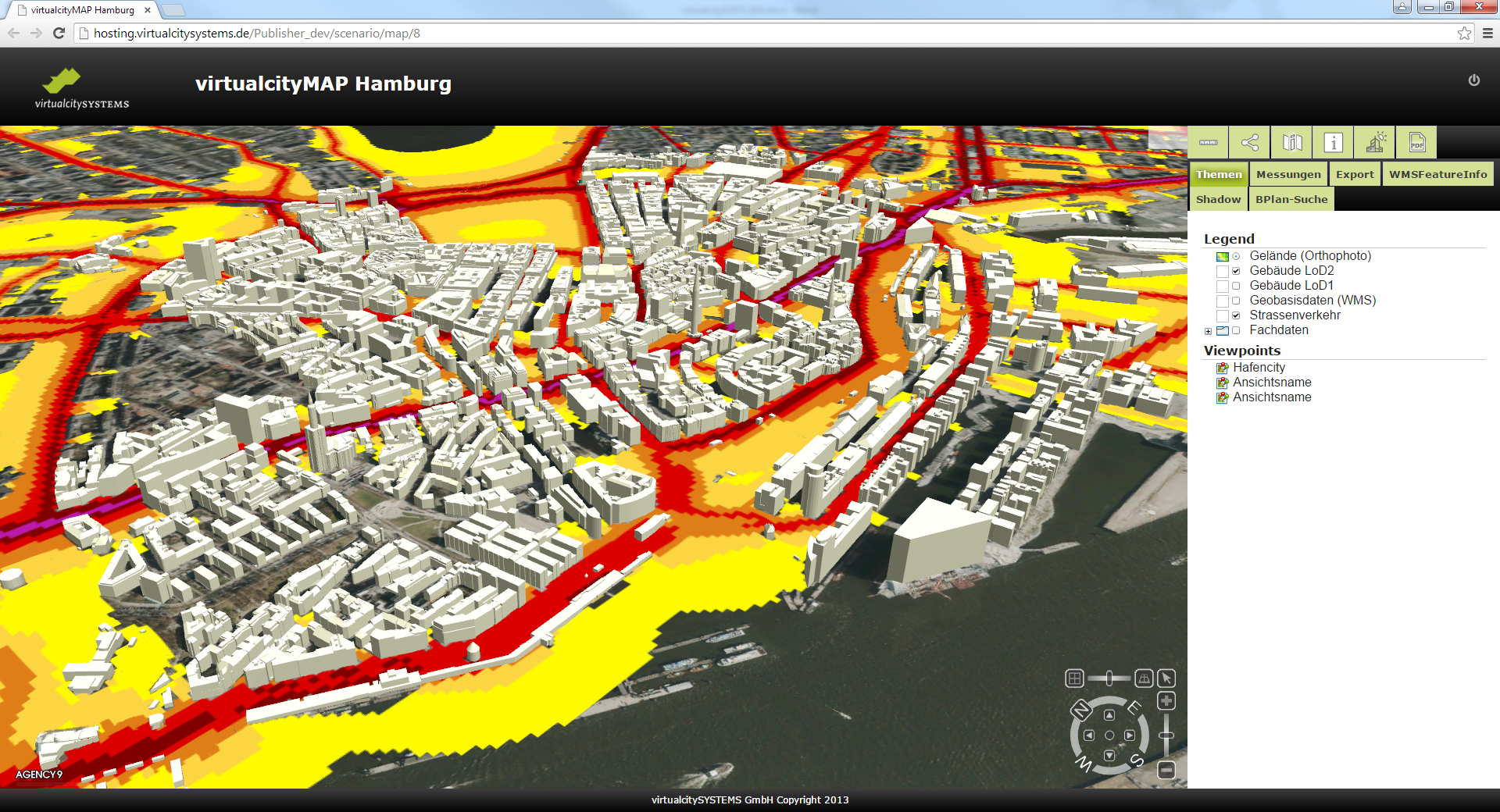 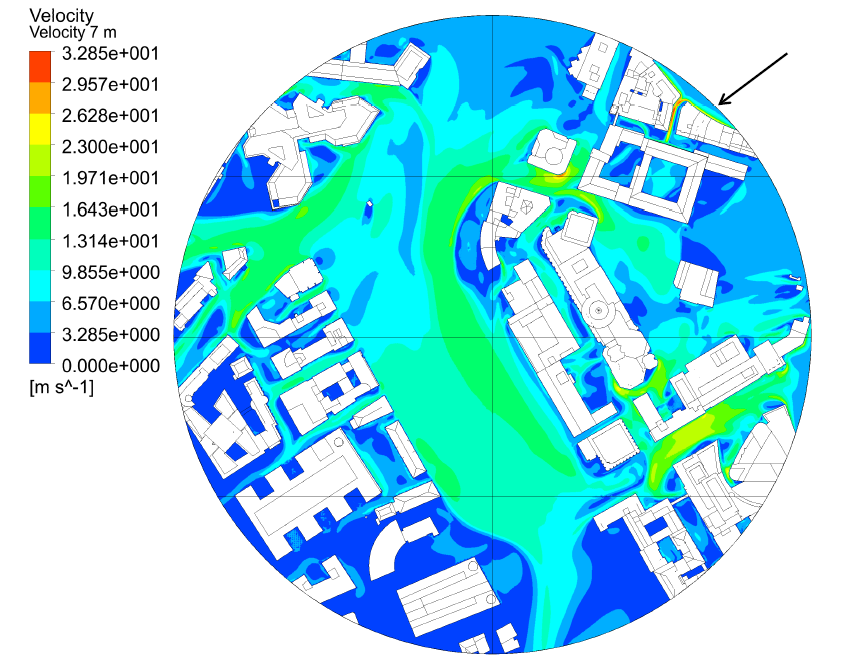 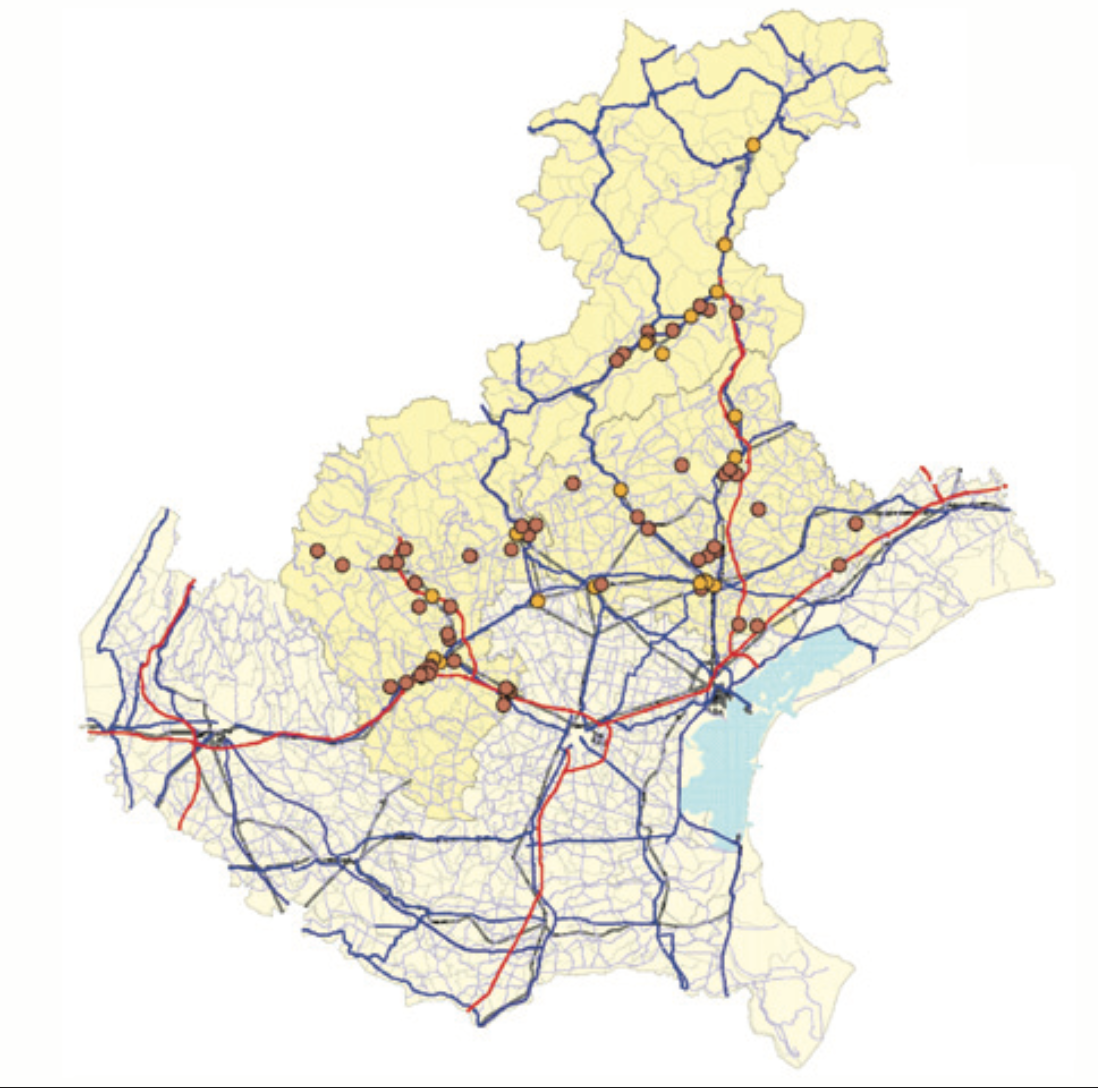 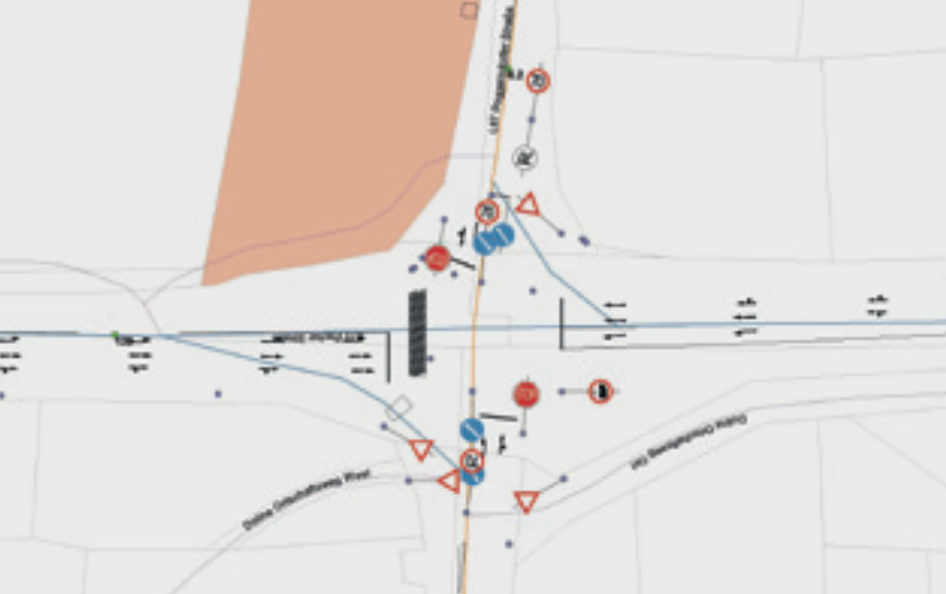 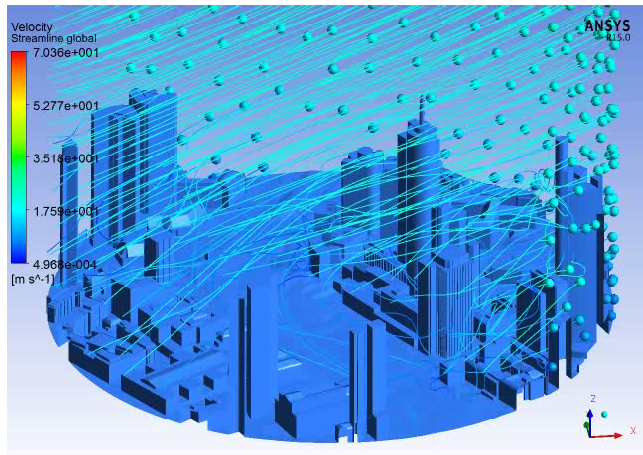 © 2015 Open Geospatial Consortium
17
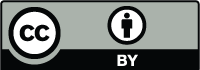 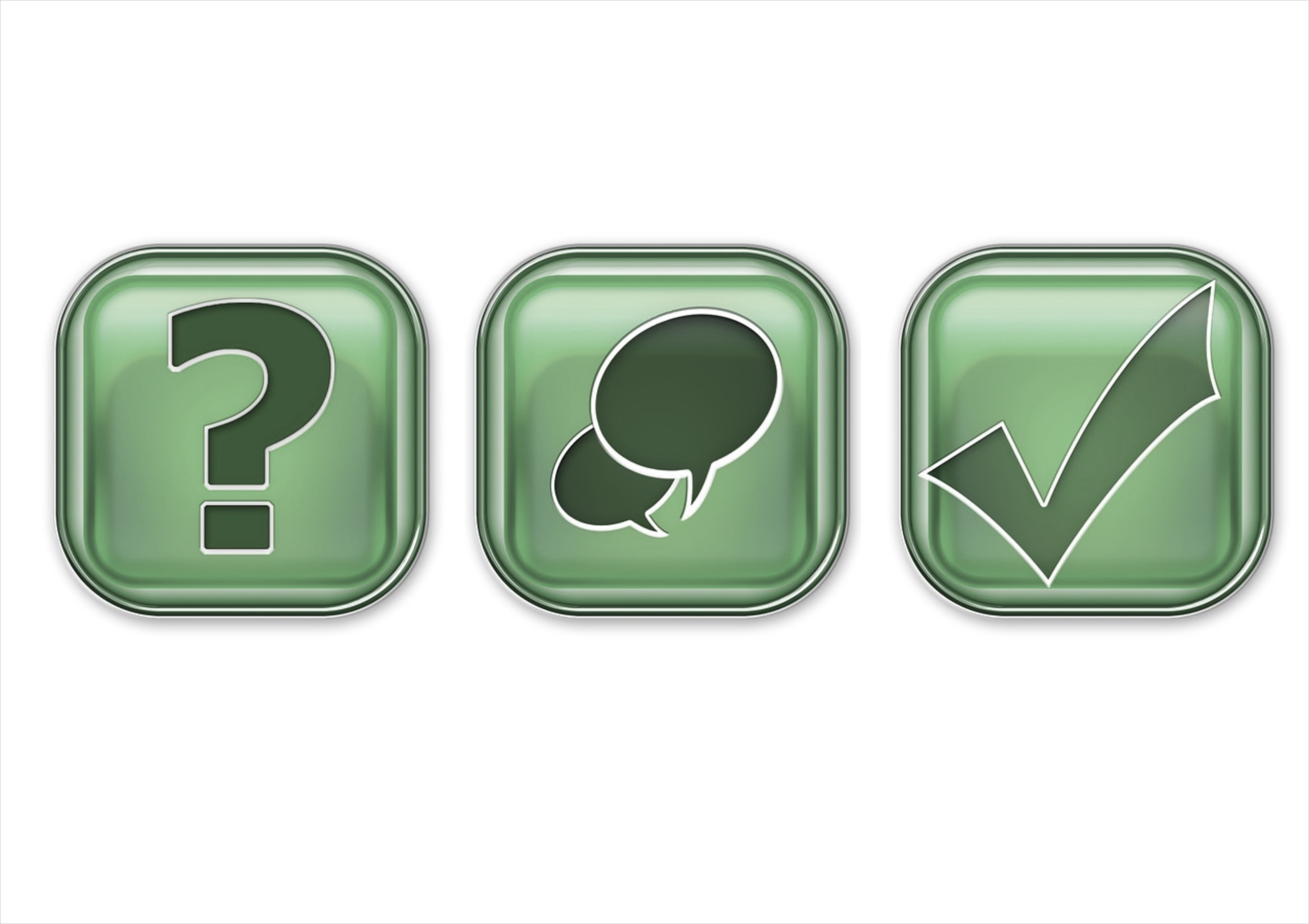 Ingo Simonis
isimonis @ opengeospatial.org
© 2015 Open Geospatial Consortium
18